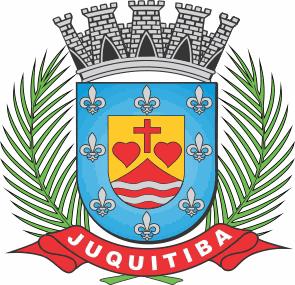 MUNICÍPIO DE JUQUITIBA
AUDIÊNCIA PÚBLICA DA SAÚDE REFERENTE AO 1º QUADRIMESTRE DO EXERCÍCIO DE 2.022, DADOS ORÇAMENTÁRIOS E FINANCEIROS